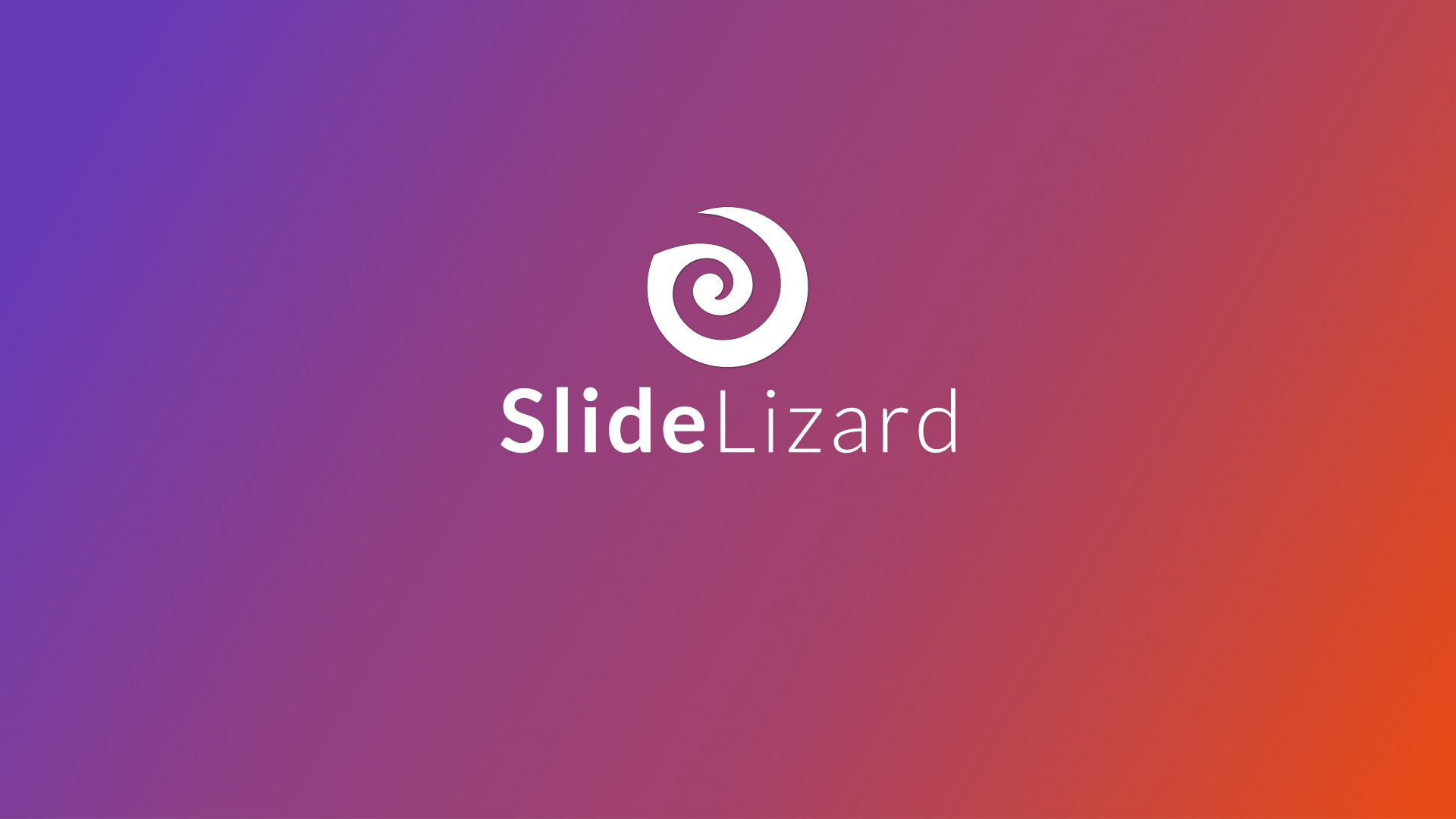 slidelizard.com
Enjoy our free templates!
Lorem ipsum
Lorem ipsum
Lorem ipsum
Lorem ipsum
Lorem ipsum
Lorem ipsum
Lorem ipsum
Lorem ipsum
Lorem ipsum
Lorem ipsum
01
02
03
Lorem ipsum dolor sit amet, consetetur sadipscing elitr
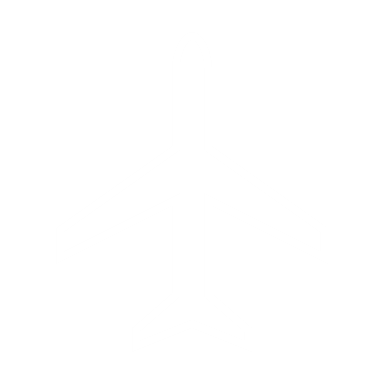 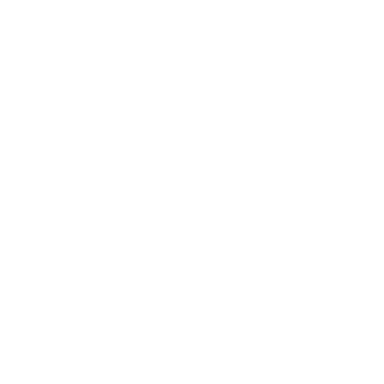 Lorem ipsum dolor sit amet, consetetur sadipscing elitr
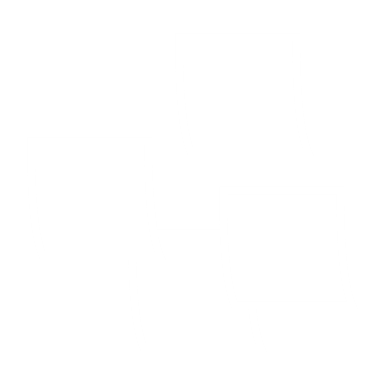 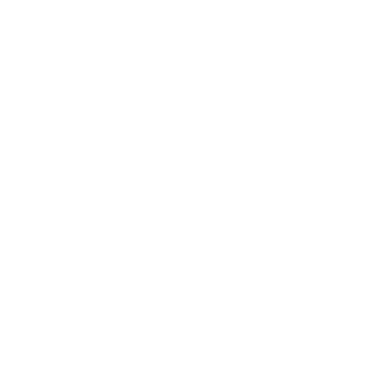 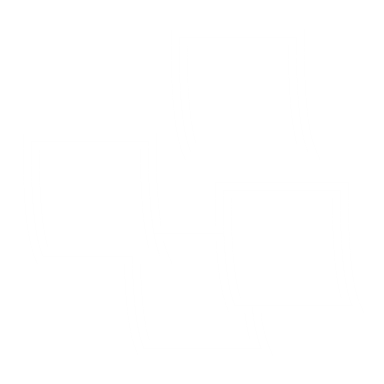 Lorem ipsum dolor sit amet, consetetur sadipscing elitr
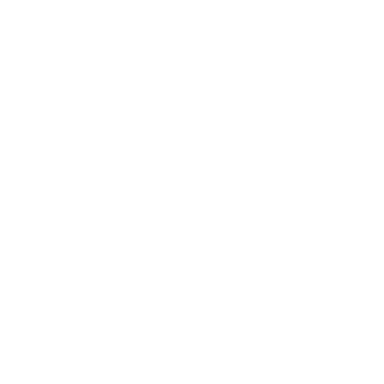 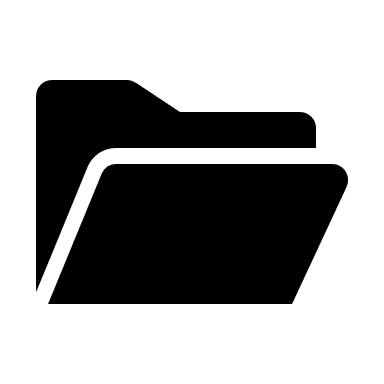 Title
Lorem ipsum dolor sit amet
Title
Lorem ipsum dolor sit amet
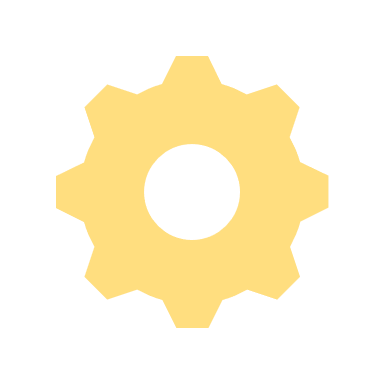 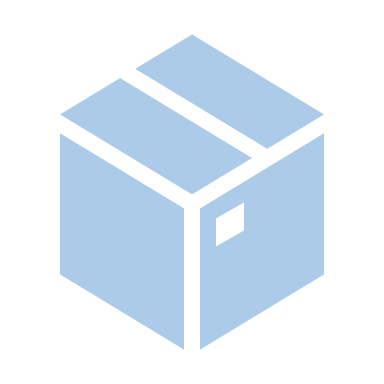 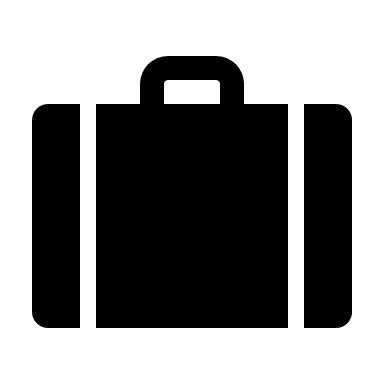 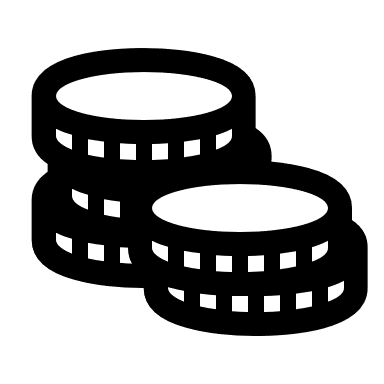 Title
Lorem ipsum dolor sit amet
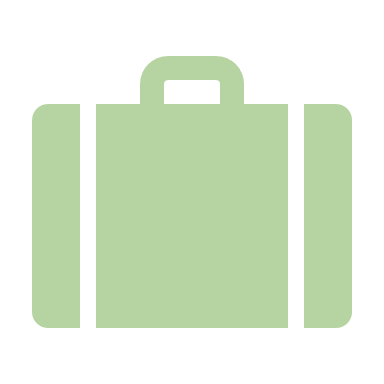 Lorem ipsum
Lorem ipsum
Lorem ipsum
Lorem ipsum
Title
Title
Title
Title
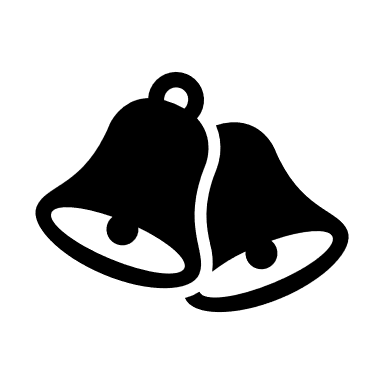 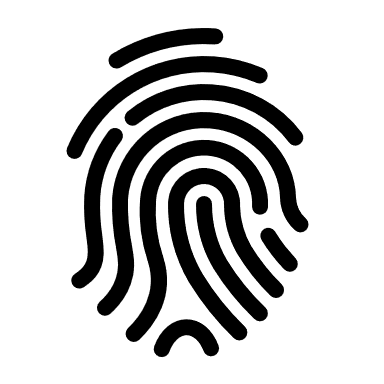 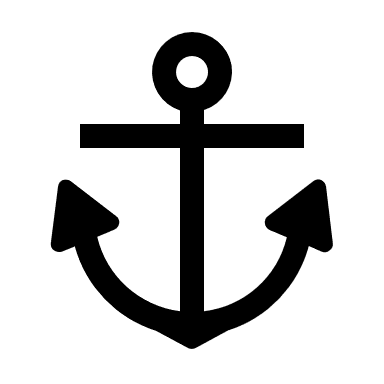 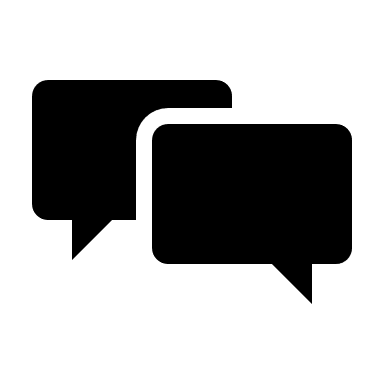 Title

Lorem ipsum dolor sit amet
Title

Lorem ipsum dolor sit amet
Title

Lorem ipsum dolor sit amet
Title

Lorem ipsum dolor sit amet
Lorem ipsum dolor sit amet
02
01
Lorem ipsum dolor sit amet
Lorem ipsum dolor sit amet
03
Title
Lorem ipsum dolor sit amet, consetetur sadipscing elitr
Title
Title
Lorem ipsum dolor sit amet, consetetur sadipscing elitr
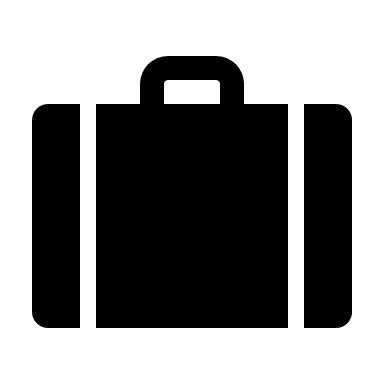 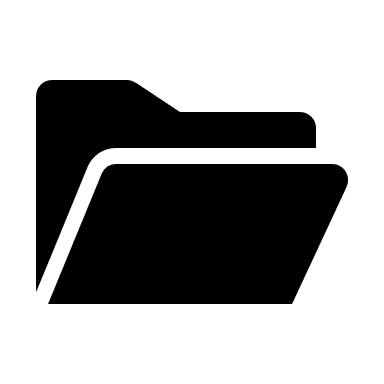 Title
Title
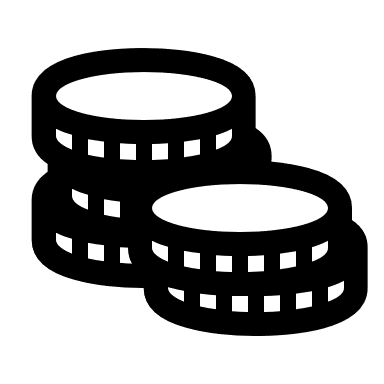 Title
Lorem ipsum dolor sit amet, consetetur sadipscing elitr
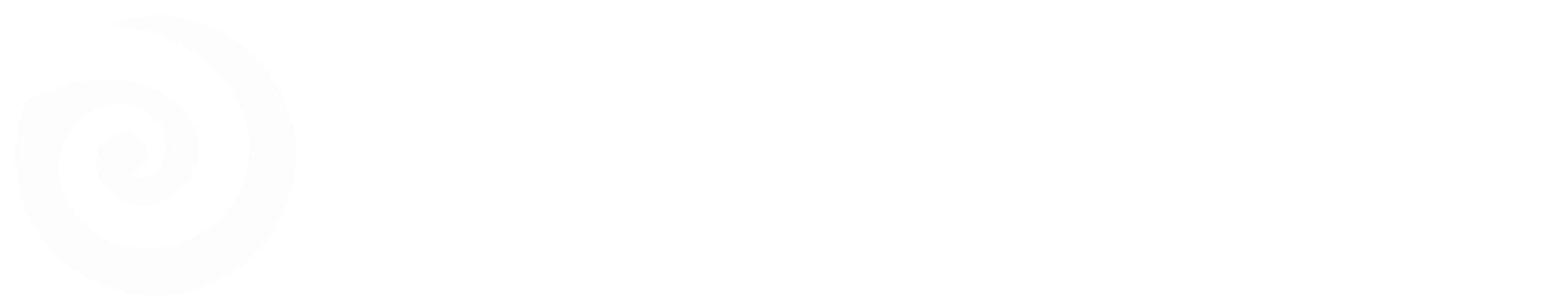 Live Audience Interaction with PowerPoint.

Download now for free at:
slidelizard.com